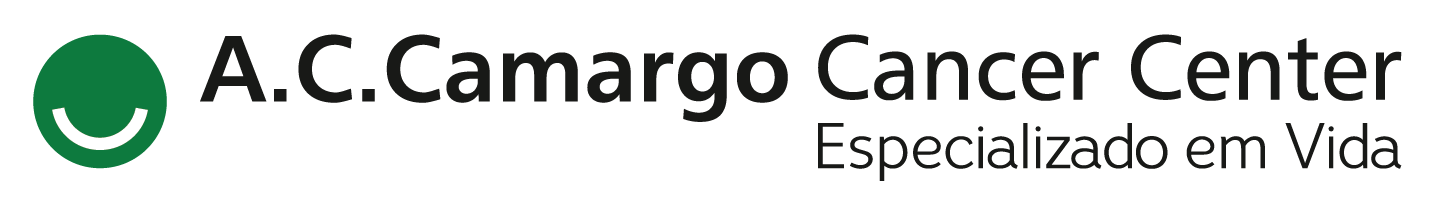 Encontro de Ciência e Inovação 2023
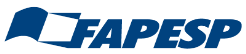 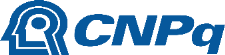 Avaliação de alterações germinativas em MUTYH em pacientes com câncer colorretal e mutação somática KRAS G12C
A. B. D. Medeiros; S. I. O. da Silva; J. C. C. da Rocha; S. A. Junior; D. M. Carraro; G. T. Torrezan
Quadro 1. Variantes encontradas no sequenciamento completo do MUTYH, classificação e dados clínicos dos pacientes.
INTRODUÇÃO
RESULTADOS E CONCLUSÃO
A Polipose Associada ao MUTYH (MAP) é causada por alterações germinativas patogênicas bialélicas no gene MUTYH, atuante no sistema de reparo de excisão de bases do DNA. Quando mutado, leva a transversões G:C/T:A em diversos genes, incluindo o KRAS, gerando a mutação c.34G>T; G12C. Essa mutação é encontrada em mais de 80% dos pacientes MAP e apenas 0,7% de todos os cânceres colorretais (CCR). Assim, estudos prévios sugeriram seu uso como biomarcador para direcionar o diagnóstico de MAP.
MÉTODOS
Figura 2. Possíveis resultados encontrados no sequenciamento multiplex inicial do MUTYH e posterior interpretação.
Avaliar a frequência de detecção de variantes germinativas patogênicas/provavelmente patogênicas (VP/VPP) no gene MUTYH em pacientes com câncer colorretal e mutação somática KRAS G12C.
OBJETIVO
De um total de 4.139 testes KRAS somáticos, foram identificados 115 pacientes com CCR e mutação KRAS c.34G>T; G12C. A coorte tem média de idade de 60 anos, dos quais 56% apresentam ao menos 1 pólipo (47/84) e 27% apresentam história familiar (HF) positiva de CCR (21/76). 98 pacientes já foram submetidos ao sequenciamento multiplex, e, até o momento, 11 (11,2%) apresentam ao menos uma variante P/PP em MUTYH, sendo que 7,1% foram classificados como MAP (quadro 1 e figura 3).
Pacientes com 2 das variantes P/PP testadas em heterozigose
Pacientes MAP
Pacientes com 1 das variantes P/PP testadas em homozigose
P: patogênica; PP: provavelmente patogênica; HM: homozigota (obs: todas as demais variantes são heterozigotas); Del: deleção; E: éxon
Sequenciamento completo do MUTYH
Média de idade: 50 anos
Pacientes com nenhuma variante encontrada no sequenciamento inicial
Não-MAP
A alta taxa de detecção de VPs em MUTYH nos pacientes com CCR e KRAS G12C indica que a presença dessa mutação deve ser considerada como um biomarcador para direcionar o diagnóstico da MAP.
Estádio T3 (80%)
Moderado (90%)
Presentes (80%)
Diferenciação
Genes MMR
Reto (54,5%)
Localização
Avaliação das variantes: p.Tyr151Cys p.Gly368Asp 
Deleção dos éxons 4 a 16
Estádio N0 (50%)
Estádio M0 (50%)
Figura 3. Dados clínicos e histopatológicos dos 11 pacientes com VP/VPP em MUTYH.
Figura 1. Fluxograma da metodologia do estudo.
PCR multiplex, análise em gel de agarose e NGS
Extração de DNA de tumor fresco, FFPE e leucócito
Análise em softwares específicos
Correlação com a clínica dos pacientes e histopatologia dos tumores
2ª variante P/PP
Pacientes com 1 das variantes P/PP testadas em heterozigose